第六章  国有资源有偿使用收入管理
资源是什么？该由
   谁使用？如何管理？
复习与回顾
国有资源有偿使用收入纳入预算管理吗？纳入哪一个预算？
政府性基金预算与一般公共预算最大的区别是什么？
财政参与国有资产收益分配，将国有企业进行分类并按不同的比例收取税后利润，这一比例究竟如何？
Contents
国有资源有偿使用收入管理
政府参与国有资源收入分配的理论依据
国有资源有偿使用收入管理内容
国有资源有偿使用收入征管机制
国土出让收入管理中存在的问题及对策
一、理论依据
资源是什么？
资源是指可以获得物质财富的源泉。狭义的资源是指自然资源，如 土地资源、矿产资源、气候资源、水资源、生物资源等一切能为人类作为生产和生活资料利用的自然物。广义的资源指人类在生产、生活和精神上所需求的物质、能量、信息、劳力、资金和技术等一切“初始投入”。
自然
资源
经济
资源
人力资源，资本资源
社会
资源
人文资源，旅游资源和信息资源
资源分类
天然存在的自然物，不包括人类加工制造的原料。土地、生物、气候、矿产、水资源等
国有资源及其特性
法律规定属于国家所有的资源（财产），属于国家所有。如《产权法》规定，矿藏、水流、土地、森林、无线电频谱，铁路、公路、电力设施、电信设施和油气管道等基础设施，城市的土地，法律规定属于国家所有的野生动植物资源，所有的文物，属于国家所有。这些资源不能为个人或一部分人所有，其所有权只能由国家掌控并成为国有资源。    国有资源的特征：以法律的形式进行确认。这样的法律主要有《宪法》、《物权法》等。也就是说，法律法规没有明确属于国家所有的资源，就不能认定为国有资源。
国务院关于全民所有自然资源资产有偿使用制度改革的指导意见
国发〔2016〕82号
产权理论
问题1 科斯第一定理？科斯第二定理？
Ω市场机制在运行中存在磨擦，而磨擦的主因是产权构造上的缺陷，克服磨擦在于界定企业产权。
Ω产权结构对于降低社会成本，克服外在性等市场失灵至关重要，从而产权制度是保障资源配置有效性的必要条件。
Ω国有资源有偿使用权的归属确认，在资源的开发利用过程中，国家获得国有资源有偿使用收入，国有资源有偿使用权持有人获得开发利用经营收入。
国有资源有偿使用权属于物权
Ω国家所有权是国家对国有财产所享有的占有、使用、收益和处分的权利。自然资源属于国家所有，国务院 “代表国家行驶所有权”，普通主体只能通过用益物权性质“自然资源使用权”对资源进行实际支配和利用。
 Ω推进国有资源的有偿使用，首要环节就是要明晰产权，加强对使用权人的法律保护，促进从微观层面加强国有资源有偿使用权人对资源的合理开发和利用，维护使用权人的合法财产权利。
建立自然资源产权制度原则
保护优先、合理利用
    树立尊重自然、顺应自然、保护自然的理念，坚持保护和发展相统一，在发展中保护、在保护中发展。正确处理资源保护与开发利用的关系，对需要严格保护的自然资源，严禁开发利用；对可开发利用的全民所有自然资源，使用者要遵守用途管制，履行保护和合理利用自然资源的法定义务。除国家法律和政策规定可划拨或无偿使用的情形外，全面实行有偿使用，切实增强使用者合理利用和有效保护自然资源的意识和内在动力。
两权分离、扩权赋能
适应经济社会发展多元化需求和自然资源资产多用途属性，在全民所有制的前提下，创新全民所有自然资源资产所有权实现形式，推动所有权和使用权分离，完善全民所有自然资源资产使用权体系，丰富自然资源资产使用权权利类型，适度扩大使用权的出让、转让、出租、担保、入股等权能，夯实全民所有自然资源资产有偿使用的权利基础。
市场配置、完善规则
问题2 为什么需要市场配置？市场配置可能会产生什么样的风险？
充分发挥市场配置资源的决定性作用，按照公开、公平、公正和竞争择优的要求，明确全民所有自然资源资产有偿使用准入条件、方式和程序，鼓励竞争性出让，规范协议出让，支持探索多样化有偿使用方式，推动将全民所有自然资源资产有偿使用逐步纳入统一的公共资源交易平台，完善全民所有自然资源资产价格评估方法和管理制度，构建完善价格形成机制，建立健全有偿使用信息公开和服务制度，确保国家所有者权益得到充分有效维护。
明确权责、分级行使
明确全民所有自然资源资产有偿处置的主体，合理划分中央和地方政府对全民所有自然资源资产的处置权限，创新管理体制，明确和落实主体责任，实现效率和公平相统一。
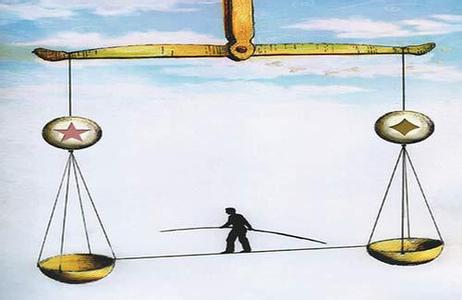 问题3 从管理角度，资源税属于什么性质的税？也即中央和地方如何分配资源税？
中央
地方
创新方式、强化监管
建立健全市场主体信用评价制度，强化自然资源主管部门和财政等部门协同，发挥纪检监察、司法、审计等机构作用，完善国家自然资源资产管理体制和自然资源监管体制，创新管理方式方法，实现对全民所有自然资源资产有偿使用全程动态有效监管，确保将有效保护和合理利用资源、维护国家所有者权益的各项要求落到实处。
二、国有资源有偿使用收入管理内容
国有土地资源有偿使用制度
水资源、海域海岛有偿使用制度
矿产资源有偿使用制度
国有森林资源有偿使用制度
国有草原资源有偿使用制度
国有土地资源有偿使用收入管理
指政府以土地出让等方式配置国有土地使用权取得的全部收入，由财政部门负责征收管理，国土资源管理部门负责具体征收。国有土地可以由单位或个人承包经营，从事种植业、林业、畜牧业、渔业生产。发包方和承包方应当订立承包合同，约定双方的权利和义务。
国有资源有偿使用收入的种类
1.开发利用国有资源取得的收益。指依法履行国有资源管理职能、代行国有资源管理权的单位，自己开发利用国有资源取得的收入，（扣除成本、费用、税金后的收益。 ）
2.依法出让、出租国有资源探矿权、采矿权、经营权、使用权等取得的收入。指依法履行国有资源管理职能、代行国有资源管理权的单位，依法出让、出租国有资源探矿权、采矿权、经营权、使用权等取得的全部收入。
国有土地资源有偿使用收入管理
生态功
能用地
国有建
设用地
农用地
优先保护生态功能国有土地，依照法律规定和规划允许进行经营性开发利用的，设立更加严格的审批条件和程序，并全面实行有偿使用
扩大国有建设用地有偿使用范围。划拨用地的公共服务项目有偿使用国有建设用地。改制事业单位实行国有企业改制土地资产处置政策。
国有农、林、牧场改革中涉及的国有农用地，参照国有企业改制土地资产，使用权出让、租赁、作价出资（入股）、划拨、授权经营等方式处置。
国有土地资源有偿使用收入内容
国有土地使用权出让收入（土地出让金）、江河湖泊、水资源、地热使用权出让、出租等有偿使用收入；
探矿权、采矿权使用费和价款收入；
世界自然文化遗产、重点文物保护单位和政府投资建设风景名胜区的门票收入及有偿使用收入国有土地授权经营收入；
政府举办的广播电视机构占用国家无线电频率资源取得的广告收入；
政府投资建设公共设施的开发权、使用权、冠名权、广告权、特许经营权有偿使用取得的收入；
政府投资建设的道路、公共场地设置停车泊位取得的收入；
利用政府信誉和政府所拥有的信息、技术等资源取得的收入；
利用其他国有资源取得的收入。
土地出让金管理存在的问题
国办发【2006】100号文件规定，国土出让金收支应全额纳入地方基金预算管理，实行“收支两条线”管理。现存以下困难：
预算编制很难准确。收支不稳定，开放成本变数大，开发周期长；
核算基础不同。土地出让金收支是权责发生制，财政预算管理是收付实现制；
预算管理平台缺乏。出让土地以地块为单位，预算以收支内容为单位，无法统一到国库平台；
国有土地收益基金的设立尚缺条件。10%的提取不能满足土地储备的需要；
相关税费存在重复入库问题；
审计监督职能滞后。
水资源有偿使用收入管理
水资源税
   改革试点。
水资源管
理制度
水资源费
征收制度
水资源开发利用控制、用水效率控制、水功能区限制纳污三条红线
按照规定的征收范围、对象、标准和程序征收，确保应收尽收，任何单位和个人不得擅自减免、缓征或停征水资源费。
。
设立水权交易平台开展水权交易，区域水权交易或交易量大的取水权交易通过水权交易平台公开公平公正进行。
矿产资源有偿使用收入管理
矿业权
有偿出
让制度
矿业权
有偿占
用制度
国家权
益金制
度
矿业资
源税费
制度
明确矿产资源国家所有者权益的具体实现形式，建立矿产资源国家权
益金制度。出让、占有、开采、治理
在矿业权占有
环节，将探矿
权、采矿权使
用费调整为矿
业权占用费。
探矿权占用费
标准，建立累
进动态调整机
制
扩大矿业权
竞争性出价
范围；严格
限制协议
出价；完善
矿业权分级
分类出让制
度
推进资源税改
革的要求，提
高矿产资源综
合利用效率。
促进资源合理
开发利用和有
效保护。
www.themegallery.com
国有森林资源有偿使用收入管理
国有天然林和公益林、国家公园、自然保护区、风景名胜区、森林公园等国有林地和林木资源资产不得出让。对国有森林经营单位的国有林地使用权，原则上按照划拨用地方式管理。推进国有林地使用权确权登记工作，切实维护国有林区、国有林场确权登记颁证成果的权威性和合法性。通过租赁、特许经营等方式积极发展森林旅游。
国有草原资源有偿使用收入管理
全民所有制单位改制涉及的国有划拨草原使用权，按照国有农用地改革政策实行有偿使用。稳定和完善国有草原承包经营制度，规范国有草原承包经营权流转。对已确定给农村集体经济组织使用的国有草原，继续依照现有土地承包经营方式落实国有草原承包经营权。国有草原承包经营权向农村集体经济组织以外单位和个人流转的，应按有关规定实行有偿使用。加快推进国有草原确权登记颁证工作。
某区非税收入执行情况
2014年某某区非税收入完成数为29269万元: 其中:国有资源(资产)有偿使用收入1620.26万元全部上缴国库。
（一）利息收入534.85万元：1、国库存款利息收入42.04万元；2、有价证券利息无收入；3、其他利息收入492.81万元（财政专户存款利息收入413.58.万元，其他利息收入79.22万元）；
（二）非经营性国有资产收入1085.41万元：1、国有资产出租出借收入552.05万元；2、国有资产处置收入374.98万元；3、其他非经营性国有资产收入19.38万元；4、无出租车经营权有偿出让和转让收入；5、其他国有资源（资产）有偿使用收入139万元。
2015年非税收入完成数为20357万元: 其中:国有资源(资产)有偿使用收入1790.08万元全部上缴国库。
（一）利息收入455.11万元：1、国库存款利息收入64.71万元；2、有价证券利息无收入；3、其他利息收入390.4万元（财政专户存款利息收入110.4万元，其他利息收入280万元）；
（二）非经营性国有资产收入1334.97万元：1、国有资产出租出借收入122.24万元；2、国有资产处置收入48.59万元；3、其他非经营性国有资产收入10.14万元；4、无出租车经营权有偿出让和转让收入；5、其他国有资源（资产）有偿使用收入1154万元。
三、国有资源有偿使用收入征管机制（总原则）
1.对各项国有资源有偿使用收入，应按照“分类管理、成熟一个、规范一个”的要求，在调查研究、总结经验的基础上，分类、分项制定有关征收管理制度和实施细则，建立健全国有资源有偿使用收入征收管理办法。属于全省范围内统一实施的，由省财政厅会同国有资源相关管理部门制定；属于市州、县市区范围内实施的，由有关市、县市区财政局会同同级国有资源相关管理部门制定，并报省财政厅和国有资源相关管理部门备案。
三、国有资源有偿使用收入征管机制（总原则）
2.各市、县市区财政部门要按照“权力与责任挂钩，激励与约束并重”的原则，从国有资源的不同特点出发，研究建立科学规范的国有资源有偿使用收入征管考核机制，充分调动国有资源有偿使用收入执收单位的积极性。同时，按照部门履行职能的需要和核定执收成本的原则，在年度预算中安排国有资源有偿使用收入征管经费。
三、国有资源有偿使用收入征管机制（总原则）
3. 除法律、法规另有规定外，增加财政部门直接征收国有资源有偿使用收入项目。各市、县市区非税收入管理机构会同具有国有资源审批许可决定（发证）权或授予（委托）特许经营权的部门，做好国有资源有偿使用收入征收管理工作。执收单位收取国有资源有偿使用收入应当向缴款人开具合法有效票据，其收入缴入同级财政部门开设的非税收入汇缴结算户或用于非税收入汇缴结算的财政专户，及时划缴国库，纳入预算管理，实行统筹安排。
四、国土出让收入管理中存在问题及对策
存在的问题：1、多头供地。 2、生地或半生地出让3、土地出让收支没有全额纳入预算管理4、存在减免、缓缴或变相减免现象 5、管理职责不明确
四、国土出让收入管理中存在问题及对策
土地出让收支管理存在问题的原因   1、将征地拆迁、安置补偿等一些成本性的收支纳入预算管理，增大市县财政收支基数，可能影响上级对地方财力困难程度的判断，不利于市县争取转移支付。    2、收支全额纳入预算，可能影响到地方政府在招商引资、旧城改造、工业园区建设等方面的土地优惠政策的兑现。    3、便于逃避人大及其他监管部门的监督。    4、各项支农资金、农民社保资金计提不足主要是部分领导同志认为土地收入投到城市比投到农村更容易出政绩，见效快 。
四、国土出让收入管理中存在问题及对策
存在问题的严重危害及后果     1、巨额资金游离在财政预算笼子之外，失去监督，容易滋生腐败。   2、支出过多的用于城市建设，不利于城乡统筹发展。   3、土地出让收支管理不规范，收支无法统计。国家的有关土地出让收支预算、统计报表填报工作都无法完成。
四、国土出让收入管理中存在问题及对策
土地资源配置方面---完善征地和供地机制，强化土地资源的市场配置1、切实维护被征地单位和农民的合法权益。2、严格实行市县人民政府“五统一”，即统一征地、统   一开发、统一出让、统一供应、统一管理。3、严格土地供应政策和定额指标管理 。4、提高土地资源市场化配置程度。 5、建立土地利用合同管理制度。 6、积极推进土地储备工作。
四、国土出让收入管理中存在问题及对策
土地出让收入方面----所有的土地出让收入缴入财政，纳入基金预算管理。    1、土地出让收入的概念。    2、土地出让收入的征收管理。   土地一级市场上征收的土地出让收入是总额的概念，也称为土地成交价款。二级土地交易市场上征收的土地出让收入是按土地成交价款的一定比例计算的，所以称为补缴的土地价款。土地出让收入没有减免规定，所有的土地出让收入都必须足额缴纳，在取得收入的10日内缴入国库，禁止减免土地出让收入。在地方国库中设立专账，专门核算土地出让收入和支出情况。禁止将土地出让收入缴存财政以外的任何账户，禁止将应上缴财政的征地和拆迁补偿费等直接支付给农村集体经济组织、农民或被拆迁人。
四、国土出让收入管理中存在问题及对策
土地出让支出方面----所有的土地出让支出通过基金预算安排，禁止改变土地出让收入用途 1、征地和拆迁补偿支出。要优先安排，确保足额，切实维护被征地单位和农民的合法权益。
2、土地开发支出。要引入市场机制，通过市场竞争来努力降低费用。
3、支农支出。一定要安排，达到一定的保障程度，并且要逐年提高比例和金额。
4、城市建设支出。严格通过预算安排，并且要逐年减低比重。
5、其他支出。按照预算执行。
八、国土出让收入管理中存在问题及对策
土地出让收支管理方面----建立土地出让收支预算、统计报表、土地储备三项制度。 
总之，对国有土地资源，要按照国家和省政府有关加强土地管理的规定，充分发挥市场机制作用，实施土地资源有偿使用和转让制度。规范出让行为，严格控制协议出让，大力推进招拍挂方式有偿出让国有土地使用权，建立规范的土地出让信息发布制度，促进公平竞争，主动接受监督。规范出让收入征管，明确征管主体，改进征收方式，确保土地出让收入足额缴入财政，纳入预算管理。
2016年土地出让收入超千亿的城市：南京、苏州、上海、杭州、天津、合肥和武汉
THE END